The Epistles
Letters From God
The Christocentric View
The OT can be divided into 4 sections
Law: The Foundation For Christ             (moral)
History:  The Preparation For Christ    (national)
Poetry:  The Aspiration For Christ        (spiritual)
Prophecy:  The Expectation For Christ (future)
The Christocentric View
The NT can be divided into 4 sections
Gospels – Manifestation of Christ 
Acts – Propagation of Christ 
Epistles – Interpretation of Christ       (and Application) 
Revelation  - Consummation of Christ
The Epistles
The epistles are the most doctrinally definitive section of the Bible 
1st way to divide the Epistles 
There is both exposition and exhortation in the Pauline and General epistles but…
“The Pauline (Romans-Philemon) has the most important and doctrinally definitive exposition found anywhere in the Bible of what we have in Christ” 
“The General Epistles (Hebrew-Jude) provide exhortation of what we should do for Christ
The Epistles
2nd way to divide the Epistles 
9 + 4 + 9 (counting Revelation for ease)
9 church epistles (Romans to Thessalonians)
4 pastoral epistles (1 Timothy to Philemon)
9 general Epistles (Hebrew to Revelations)
Church and general - Both sections have 
major doctrinal treatise (Romans and Hebrews)
unveiling of the truth (Thessalonians and Revelations)
To different people (Gentiles and Hebrew Christians)
What Is An Epistle
In the Bible, the Epistle is a letter written by an apostle or an associate of an apostle 
Characteristics of an epistle 
Missiological – They were written as missionary letters and were to encourage church growth
Literary – they had there own genre.  They had an author, usually a messenger, and a recipient
What Is An Epistle
Canonical – there are none in the OT but 21 in the NT.  “from the earliest times, the disciples cited and collected these Epistles into a canon of sacred scripture, our NT
Doctirnal/Practical-  they address doctrine, deed, belief, and behavior.  There is an aim to establish the believers in Christian teaching and living
Geographical – the distribution of the epistles follows the missionary journeys of the early church
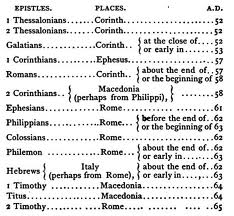 Romans
Theology of the Gospel
Romans:  Interesting Facts
Some call Romans the greatest doctrinal treatise in the New Testament
Some call it the Gospel according to Paul
Who wrote it:  Paul 
When was it written:  about 55-56 A.D.
Who was it written to:  Roman Christians
What is it about:  Redemption in Christ Jesus, also justification and sanctification
Romans: Interesting Facts
There are over 70 OT quotations – more than all the other epistles combined 
Key words
Law – 78x
All – 71x
Righteousness – 66x
Faith – 62x
In Christ – 33x
Romans:  Interesting Facts
“While justification  declares a person righteous and free from the penalty of sin, sanctification actually makes a person righteous and delivers him or her from the power of sin”
Outline
God and the Human Family (Ch. 1-8)
God and the Hebrew Family (Ch. 9-11)
God and the Heavenly Family (Ch.12-16)
I.  God and the Human Family (Ch. 1-8)
In the first 3 chapters Paul paints a black picture of human sin
All men are condemned before God and are without excuse and without escape and are facing the wrath of God 
Paul then shows us that when God forgives, he does so fully, freely, and forever
I.  God and the Human Family (Ch. 1-8)
How God Sees Us (1:1-3:20)
The Prologue (1:1-17)
Paul had a desire to go to Rome for some time 
(Rom 1:10)  Making request, if by any means now at length I might have a prosperous journey by the will of God to come unto you.
“The Holy spirit cashed that check and sent Paul to Rome – in chains”
The gospels introduce up to the person of Christ but Romans introduces us to the principle of Christianity
I.  God and the Human Family (Ch. 1-8)
In these chapters we could imagine a court scene
There are 5 kinds of people being arraigned 
The Pagan (1:18-23)
The question is “Are the heathen lost”
“there is enough revealed of God in what we call nature to make the heathen guilty”
(Rom 1:20)  For the invisible things of him from the creation of the world are clearly seen, being understood by the things that are made, even his eternal power and Godhead; so that they are without excuse:
I.  God and the Human Family (Ch. 1-8)
(Rom 1:22)  Professing themselves to be wise, they became fools,
The Pervert (1:24-28)
3 times Gods states that he gave people up
Uncleanness, vile affections, reprobate mind. 
He abandoned them to sexually explicit and morally filthy lifestyles
He abandoned them to a reprobate mind
I.  God and the Human Family (Ch. 1-8)
(Rom 1:24)  Wherefore God also gave them up to uncleanness through the lusts of their own hearts, to dishonour their own bodies between themselves:
(Rom 1:25)  Who changed the truth of God into a lie, and worshipped and served the creature more than the Creator, who is blessed for ever. Amen.
(Rom 1:26)  For this cause God gave them up unto vile affections: for even their women did change the natural use into that which is against nature:
I.  God and the Human Family (Ch. 1-8)
(Rom 1:27)  And likewise also the men, leaving the natural use of the woman, burned in their lust one toward another; men with men working that which is unseemly, and receiving in themselves that recompence of their error which was meet.
(Rom 1:28)  And even as they did not like to retain God in their knowledge, God gave them over to a reprobate mind, to do those things which are not convenient;
I.  God and the Human Family (Ch. 1-8)
(Rom 1:28)  And even as they did not like to retain God in their knowledge, God gave them over to a reprobate mind, to do those things which are not convenient;
The Prodigal (1:29-32)
The rest of chapter 1 list nearly every kind of sin and wickedness 
Fornication, covetousness, envy, murder, disobedience, un-thankfulness, pride, etc.
I.  God and the Human Family (Ch. 1-8)
(Rom 1:32)  Who knowing the judgment of God, that they which commit such things are worthy of death, not only do the same, but have pleasure in them that do them.
The Pretender (2:1-16)
Paul addresses the person who thinks he is better than others because he does not openly sin 
The Pious (Ch. 2:7-3:8)
Paul uses the Hebrew man to show us the pious
He is the man with the Bible in his hand 
(Rom 2:11)  For there is no respect of persons with God.
I.  God and the Human Family (Ch. 1-8)
How God Saves Us (3:21-4:25)
He saves us on the basis of what he does, not what we do
It is a free Salvation (3:21-31)
(Rom 3:24)  Being justified freely by his grace through the redemption that is in Christ Jesus:
Grace is unmerited favor and in our depraved state there is now way we could merit his favor
I.  God and the Human Family (Ch. 1-8)
“all the doing has been done.  It was done by the Lord Jesus, who so lived as to satisfy every demand of God’s law, God’s holiness, and God’s throne, and who so died that His blood can be the propitiation for our sin”
It is a Faith Salvation (Ch. 4)
Abraham and David are both examples that faith is not by works but by faith 
Both men were driven to a spot in life where they realized that their only hope was putting their faith and hope in God
I.  God and the Human Family (Ch. 1-8)
How God Secures Us (Ch. 5)
“God sees the human family lined up under two federal heads – Adam and Christ”
Adams family – natural birth 
Christ family – new birth
Adam is head of ruined humanity
Christ is head of redeemed humanity 
In Adam all die – in Christ all live
I.  God and the Human Family (Ch. 1-8)
(Rom 5:19)  For as by one man's disobedience many were made sinners, so by the obedience of one shall many be made righteous.
How God Sanctifies Us (Ch. 6-8)
Having told us we have eternal life through Jesus Christ the apostle answers the next question 
With eternal security can we get away with sin and live as we like?
(Rom 6:1)  What shall we say then? Shall we continue in sin, that grace may abound?
(Rom 6:2)  God forbid. How shall we, that are dead to sin, live any longer therein?
I.  God and the Human Family (Ch. 1-8)
The principle of victorious living is stated in Ch. 6
“Paul teaches that the old nature in the believer has been put to death By God in the death of Christ”
(Rom 6:6)  Knowing this, that our old man is crucified with him, that the body of sin might be destroyed, that henceforth we should not serve sin.
I.  God and the Human Family (Ch. 1-8)
The problem with all this is studied in Ch. 7
Paul teaches that it is possible to know the secret to victory but not experience it practically
The practice of victorious Christian living is the subject of Ch. 8
The chapter begins with “no condemnation” and ends with “no separation”
II.  God and the Hebrew Family (Ch. 9-11)
.The Jews occupy a special place of privilege in God’s purpose for the world
“The Jewish nation was selected, separated, and schooled to be a testimony to the true and living God of all mankind”
The Jew’s responded by murdering God’s Son 
Ch. 9 – God’s past dealings with Israel
There was always a believing remnant 
Ch. 10 – God’s present dealings with Israel
II.  God and the Hebrew Family (Ch. 9-11)
(Rom 10:13)  For whosoever shall call upon the name of the Lord shall be saved.
Ch. 11 God’s promised dealings with Israel 
But God still has a special place for them 
(Rom 11:1)  I say then, Hath God cast away his people? God forbid. For I also am an Israelite, of the seed of Abraham, of the tribe of Benjamin.
There promises have merely been postponed
III.  God and the Heavenly Family (Ch. 12-16)
The Christian and His Life (Ch. 12)
As Christians we are to hand our life, body and soul over to Jesus Christ 
(Rom 12:1)  I beseech you therefore, brethren, by the mercies of God, that ye present your bodies a living sacrifice, holy, acceptable unto God, which is your reasonable service.
III.  God and the Heavenly Family (Ch. 12-16)
The Christian and the Law  (Ch. 13:1-10)
The are two codes of law that we are to follow
The Law of Government (13:1-7)
(Rom 13:1)  Let every soul be subject unto the higher powers. For there is no power but of God: the powers that be are ordained of God.
The Law of God (13:8-10)
Paul restates 5 of the 10 commandments
A Christian is to follow the moral law of God
III.  God and the Heavenly Family (Ch. 12-16)
(Rom 13:10)  Love worketh no ill to his neighbour: therefore love is the fulfilling of the law.
The Christian and His Lord (14:1-15:7)
The Christian governs his behavior on the fact that the Lord is coming soon 
(Rom 13:12)  The night is far spent, the day is at hand: let us therefore cast off the works of darkness, and let us put on the armour of light.
III.  God and the Heavenly Family (Ch. 12-16)
The Christian and His Light (14:1-15:7)
We should also govern our behavior on the fact that not everyone has as much light as us 
We should not do anything that would cause our brethren to stumble
(Rom 14:13)  Let us not therefore judge one another any more: but judge this rather, that no man put a stumblingblock or an occasion to fall in his brother's way.
The Christian and the Lost (15:8-33)
Our behavior is governed by the fact that we are to be actively engaged in winning the lost
III.  God and the Heavenly Family (Ch. 12-16)
The Christian and His Love (16:1-16)
The Christian is to love all the people of God
The Christian and the Lie (16:17-20)
Satan is seeking to destroy the family of God
(Rom 16:17)  Now I beseech you, brethren, mark them which cause divisions and offences contrary to the doctrine which ye have learned; and avoid them.
III.  God and the Heavenly Family (Ch. 12-16)
The Christian and His Lot (16:21-27)
The Christian has a marvelous lot in life 
“The humblest believer, versed in the Scriptures, taught of the Holy Spirit, knows more truth than the most learned scholar in the most prestigious university in the world who is not a believer in the Lord Jesus Christ”